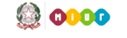 Help Desk Amministrativo ContabileDGRUF
Incontro per l’avvio della sperimentazione 

Roma, 17 Ottobre 2016
Agenda
11,00 -11,15
Introduzione a cura del dott. Jacopo Greco - Direttore Generale per le Risorse Umane e Finanziarie (DGRUF)

11,15-11,45
Presentazione Piattaforma / Video
DGRUF – Ufficio IX – dott.ssa Francesca Busceti
		
11,45 - 12,30
Scenari d’uso per Istituzioni scolastiche e Uffici Scolastici Regionali

12,30 - 13,00
Domande  e Risposte
Presentazione Help Desk Amministrativo Contabile
HDAC - Genesi
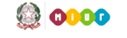 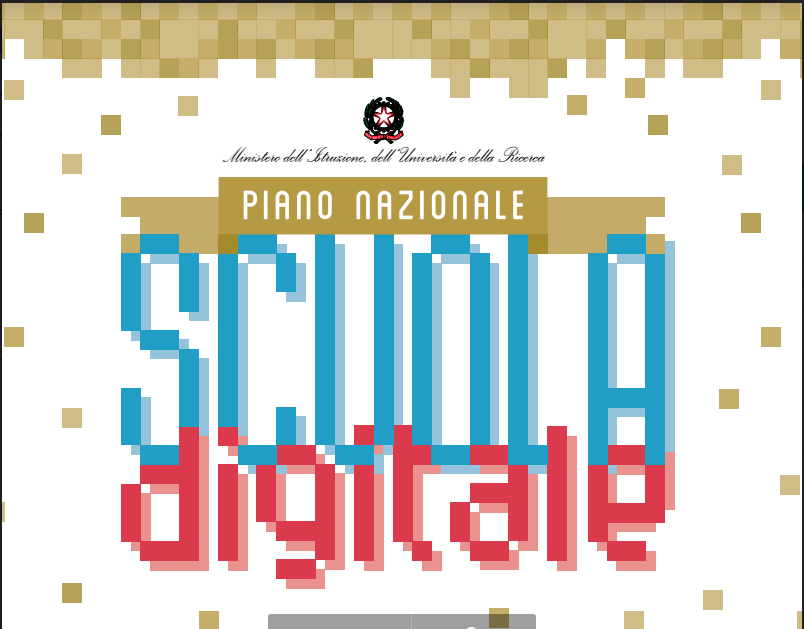 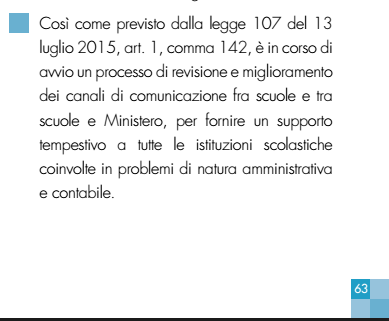 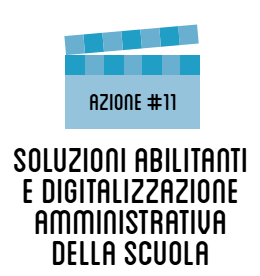 Presentazione Help Desk Amministrativo Contabile
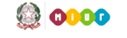 L. 107/2015 art. 1 c. 142
142. Al fine di fornire un supporto tempestivo alle istituzioni scolastiche ed educative nella risoluzione di problemi connessi alla gestione amministrativa e contabile, attraverso la creazione di un canale permanente di comunicazione con gli uffici competenti del Ministero dell'istruzione, dell'università e della ricerca e valorizzando la condivisione di buone pratiche tra le istituzioni scolastiche medesime, a decorrere dall'anno scolastico successivo a quello in corso alla data di entrata in vigore della presente legge è avviato un progetto sperimentale per la realizzazione di un servizio di assistenza. Il servizio di assistenza è realizzato nell’ambito delle risorse umane, finanziarie e strumentali disponibili a legislazione vigente e, comunque, senza nuovi o maggiori oneri a carico della finanza pubblica.
Presentazione Help Desk Amministrativo Contabile
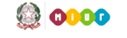 HDAC in pillole
Cos’è : un progetto sperimentale per la realizzazione di un servizio di assistenza
Perchè: per fornire un supporto tempestivo alle istituzioni scolastiche ed educative nella risoluzione di problemi connessi alla gestione amministrativa e contabile
Come: 
attraverso la creazione di un canale permanente di comunicazione con gli uffici competenti del Ministero dell'istruzione
valorizzando la condivisione di buone pratiche tra le istituzioni scolastiche medesime
Presentazione Help Desk Amministrativo Contabile
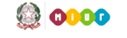 Risultato
Risposte tempestive ma sopratutto

validate e certificate dal Ministero
Presentazione Help Desk Amministrativo Contabile
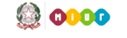 Sperimentazione -  obiettivi
Sintonizzare  la piattaforma e i processi
attraverso i riscontri degli utilizzatori reali
attraverso la messa in opera dei processi legati ad essa
Presentazione Help Desk Amministrativo Contabile
Sperimentazione - attori
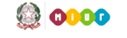 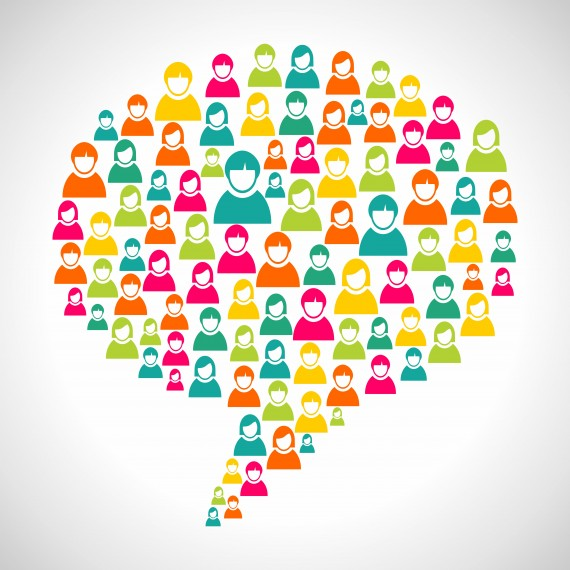 Istituti Scolastici
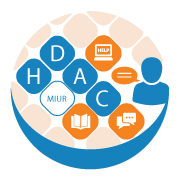 DGRUF + USR
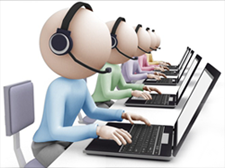 Presentazione Help Desk Amministrativo Contabile
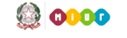 Macrofasi
Sperimentazione 17 Ottobre – 10 Novembre 2016

Analisi degli esiti della sperimentazione

Estensione del servizio
Presentazione Help Desk Amministrativo Contabile
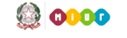 Sperimentazione - Organizzazione
I Livello (Service Desk) evade le Richieste di assistenza in prima battuta
II Livello (USR) evade le Richieste di assistenza non risolte a livello precedente
III Livello (DGRUF) evade le Richieste di assistenza non risolte dal I e II livello
Moderatore: controlla e pubblica gli interventi del Forum
Amministratore: valida le risposte nel Forum prima di pubblicarle
Supporto tecnico specifico, attivabile tramite casella di posta dedicata dgruf.hdac@istruzione.it
Presentazione Help Desk Amministrativo Contabile
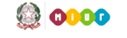 Sperimentazione - Tematiche
SIDI-Bilancio (assegnazioni, ripartizioni risorse, etc.)
SIDI-Fatturazione (ciclo attivo e passivo)
Istituti contrattuali (Contrattazione d’Istituto, ripartizione, etc.)
Attività negoziale
Supplenze brevi e saltuarie (Assegni al nucleo familiare, inserimento e tempistiche dei contratti, etc.)
…….
Presentazione Help Desk Amministrativo Contabile
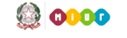 HDAC – Casi d’uso
Accedo HDAC
Cerco su Area Informativa
Cerco nel Forum
Invio richiesta di assistenza
Ho un problema generalizzabile
Ho un problema specifico
Desidero contribuire
Presentazione Help Desk Amministrativo Contabile
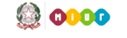 Domande
??????
Grazie!
Presentazione Help Desk Amministrativo Contabile